RPE401 Psikolojik Testler
7. Sunu 
Zeka ve Yeteneğin Ölçülmesi
Zekanın Tanımlanması ve Ölçülmesi
Zekanın tanımlanması ve en iyi nasıl ölçüleceği konusu 

Zeka: yaşam boyunca kendini farklı biçimlerde gösteren çok yönlü kapasite. Genelde şu yetenekleri içerir; 
Bilgiyi edinme , uygulama; Mantıklı düşünme; etkili planlama; kavrayarak çıkarsama ; anlamlı yargılamalarda bulunma ve problem çözme; kavramları anlama gözünde canlandırma; dikkatini verme; sezme; Düşünceleri etkin biçimde ifade edecek doğru sözcükleri bulma; çoğu yeni durum karşısında baş etme uyum sağlama vs
Zekanın Tanımlanması ve Ölçülmesi
Birçok farklı görüş ve ona göre öne çıkan yanlar ve farklı tanımlamalar; 
Bireyin çevreye uyumu
Öğrenebilme yeteneği 
Soyut düşünebilme yeteneği 

Bebeklikte Zeka? 
0-18 ay motor gelişimi, Fiziksel koordinasyon, İnsanların farkına varma, Dokunma
Çocuklarda  sözcük dağarcığı, akıl yürütme, sayısal kavramlar, işitsel-görsel bellek, dikkat
Zeka Kuramları
Francis Galton 
Zekanın kalıtsallığı / çevre kalıtım tartışması 
Galton (1883); «en zeki insanlar en iyi duyuşsal özelliklerle donanmış insanlardır.» 
Elimizdeki tek bilgi çevremizde olup bitenlere ilişkin duyularımız aracılığı ile bize ulaşan bilgidir. Farkları algılamada bu duyuların daha algılayıcı olması zekalı davranma ve yargılama ile ilgili de daha iyi olduğu anlamına gelir.
Zeka Kuramları
Duyusal motor algı testleri 
Reaksiyon zamanı, derinin duyma hassasiyeti, işitme kesinliği, ağırlıklar arası çok küçük farkları ayırt edebilme vs biçiminde zekanın ölçülmeye çalışılması / yordanabileceğinin düşünülmesi 
Ardından korelasyonların düşük çıkması 
Öğrenme gücü fikirleri organize edebilme davranışı adapte etme problemleri anlama soyut sembolleri kullanabilme problem çözme sahip olunan bilgi seviyesi gibi niteliklerin zeka seviyesi ile daha çok ilişkili olduğunun fark edilmesi (Binet-Simon Zekanın ölçülmesine ilişkin çalışmaları)
Zeka Kuramları
İki Faktörlü Zeka Kuramı (C.Spearman, 1904)
“g” faktörü (genel yetenek); tüm zihinsel faaliyetlerde rol oynayan, ortak ve genel bir zihinsel enerji. Zekayı ölçmek demek, “g”yi ölçmek, demektir.
“s” faktörleri (özel yetenek); belirli bir işin yapılmasında gerekli olan genel zihinsel yetenekten ayrı olarak ihtiyaç duyulan zihinsel güç. Bunların sayısı hakkında bir sınırlama getirilemez. “s” faktörleri farklı oranlarda “g” faktörü ile örtüşür.	
Zihinsel faaliyet türüne göre g ve s faktörlerine duyulan ihtiyaç değişmektedir.	
*     Tek puan veren testler / Genel Yetenek Testleri (zeka testi demek yerine)
Zeka Kuramları
Grup Faktör Zeka Kuramı (E.L.Thorndike) – I
(Çoklu Faktörler Teorisi) 
Zekanın g gibi tek bir faktörle ifade edilemeyeceğini, çeşitli problemlerin çözümünde birden fazla farklı faktörlerin yer aldığını ileri sürmüş, atomistik bir yaklaşımla birden çok zihinsel faktör olabileceğini ifade etmiştir. 
Faktörlerin ortak özelliklerine göre gruplanabileceği görüşünden hareket ederek, çalışmaları sonucu Kelime anlamı,  Aritmetik akıl yürütme, Kavrama, İlişkileri görsel algılama gibi grup faktörlerinden bahsetmiştir.
Zeka Kuramları
Thorndike, zekayı; 
soyut zeka 
sosyal zeka 
mekanik zeka olmak üzere üçe ayırmıştır. 
Ayrıca zekanın 
seviye
genişlik 
sürat terimleri ile ifade edilebilecek üç yönü bulunduğunu iddia etmiştir.
[Speaker Notes: Soyut sayı ve sözcük vinsinden sembolleri sosyal insanları anlama onlarla iyi ilişki kurma makime araç gereçleri anlama 
Seviye zorluk derecesi zorluğa göre sıralandığında yapabildiği en son iş onun zeka seviyesi daha zoru yapıyorsa daha yüksek zeka seviyesi 
Güçlüğü aynı fakat farklı işleri yapabilmede farklılık gösterir zorlukları aynı içerikleri farklı çok sayıda çeşitli işleri yapabilenlerin daha zeki olduğu 
İşi yapabilmek için harcanan zaman]
Zeka Kuramları
Temel Zihinsel Faktörler Zeka Kuramı (L.L.Thurstone)
Zekanın tek faktörlü olmadığını iddia etmiştir. «grup faktörleri» nin sayısı ve niteliği tespit edilmeye çalışılmıştır
L.L.Thurstone bu kuramı ortaya koymadan önce farklı zihinsel özellikleri ölçtüğünü iddia ettiği 60 testi bireylere uygulamış, puanlara faktör analizini uyguladığında bu testlerle ölçülen özelliklerin 7 grup altında toplandığını bulmuştur. 
Bu yedi faktöre “temel zihinsel yetenekler” adını vermiştir.
Zeka Kuramları
Sözel Yetenek 
Kelime Akıcılığı 
Sayısal Yetenek
Genel Muhakeme Yeteneği 
Yer-Mekan ilişkileri 
Bellek Faktörü 
Algısal Faktörler 
! Çok puan veren test / Alt ölçekler / Profil
Zeka Kuramları
Guilford Zihin Yapısı Zeka Modeli (Üç boyutlu zihinsel yapı modeli) 
J.P. Guilford, zekayı ve zihnin yapısını üç boyutlu olarak ele almış ve “Zihin Yapısı” adını verdiği zeka kuramını da faktör analizi yoluyla geliştirerek, zekayı 120 faktörlü olarak tanımlamıştır. 
Bu modelde yer alan yetenekleri üç sınıfta ele almıştır. 
	 İşlemler (5 çeşit)      
	 İçerik (4 çeşit)       
	 Ürünler (6 çeşit)
Zeka Kuramları
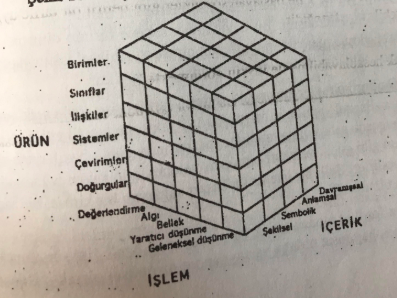 [Speaker Notes: İçerik : Süreciin ne tür materyaller üzerinde olduğu ile ilgili. 
İşlem içerik üzerinden ne tür analizler yapılacağı  ne tür süreçlerden geçeceği ile ilgili 
Ürün neler elde edildiği 
120 faktör bağımsız ele alınmış 4X5X6  insanalrın hangisine ne derecede sahip olduğu değişkenlik gösteriri bir işte başarılı olan kimse başka işte olmayabilir 
Teorik olmaya devam etmektedir]
Zeka Kuramları
H.GARDNER ÇOKLU ZEKA KURAMI
Amerikalı psikolog Howard Gardner 1983 yılında çocuklar ve beyin hasarlı yetişkinler üzerinde çalışırken insan düşüncesi ve bilişe ilişkin bazı sentezlere varmıştır. Zekanın psiko-biyolojik bir yapı olduğunu kabul etmiştir.Sekiz tür zeka önermiştir:
1-DİL ZEKASI
2-MANTIK MATEMATİKSEL ZEKA
3-GÖRSEL UZAMSAL ZEKA
4-MÜZİKAL ZEKA 
5-SOSYAL ZEKA
6-ÖZEDÖNÜK ZEKÂ
7-DOĞACI ZEKA
8-BEDENSEL-KİNESTETİK ZEKA
1-Dil Zekası ile Öğrenenler;
Etkili dinleme,
Etkili konuşma becerisine,
İsim, yer ve tarihler hakkında güçlü bir hafıza
Güçlü bir kelime dağarcığına sahip,
Doğru telaffuz becerisine,

2-Mantık-Matematik Zekası ile Öğrenenler;
İlişki ve benzerlikleri algılama,
Hipotez geliştirme ve test etme becerisine,
Olayların oluşumu ve işleyişi üzerine odaklaşma gücüne,
Soyut düşünme becerisine,
Mantıksal problem çözümünde üstün beceriye sahip,
3-Bedensel  Zeka ile Öğrenenler;
Nesneleri dokunarak tanıma eğilimine,
En az bir spor dalında başarıya,
Jest ve mimikleri kolaylıkla taklit etme becerisine,
Uyumlu ve ahenkli dans etme becerisine,
Uzun süre hareketsiz kalamama ve sürekli kımıldama eğilimine,

4- Sosyal Zeka ile Öğrenenler;
Arkadaşları ile birlikte olma eğilimine,
İkna etme becerisine,
Kulüp, dernek ve komitelerde zevkle çalışma eğilimine,
İşbirliği, paylaşma ve öğretme isteğine,
İnsanlarla empati kurma yeteneğine,
5- Müzikal Zeka ile Öğrenenler;
İyi bir müzik kulağına,
Farklı müzik türlerİni ayIrt etme ve ilgi gösterme becerisine,
Bir ya da birkaç müzik enstrümanını çalma becerisine,
Müzikle ritim tutma ve mırıldanma alışkanlığına,

6- Özedönük Zekâ ile Öğrenenler;
Özgürlüğüne düşkün olma eğilimine,
Zayıf ve güçlü yönleri hakkında yansız bir görüşe,
Başarı ve başarısızlıklarından ders alma becerisine,
Kendine saygı duyma ve kendisiyle barışık olma becerisine,
Kendine ait dinlendirici en az bir hobiyle,
Hayattaki uzak hedeflerinin ne olduğuna dair bir anlayışa,
7- Görsel-Uzamsal Zeka ile Öğrenenler;
Şekil,zemin ve renklere karşı duyarlılığa,
Zihinsel imgelem (imagination) gücüne,
Resim, çizim, kroki, karikatür, heykel, maket vb. modeller yaratma becerisine,
Grafik, çizelge, harita ve diyagramları çözümleme becerisine,
Üç boyutlu görünümlere duyarlılığa,

8- Doğacı Zeka ile Öğrenenler;
Doğa olayları ve oluşumlarına karşı hassasiyete,
Bitki türleri ve bakımı konusunda duyarlılığa,
Mevsimlere ve iklim olaylarına karşı ilgiye,
Çevreci etkinliklere katılarak, lider görevler alma eğilimine,
Evcil hayvan besleme isteğine,
Genel Yetenek / Zeka Testlerine İlişkin Bazı Temel Görüşler
2 yaşından küçük çocukların zeka ölçümleri 
Genel Zeka kavramının çocuklarda daha anlamlı olması 
Kalıtım ve Çevrenin zekaya etkisi 
6 yaştan sonra gruba göre değişimin çok az nadir olması 
Zihin gelişiminin kaç yaşına kadar devam ettiği? 
Zeka testi puanları testin uygulandığı grubun niteliğine göre önemli düzeyde değişmekte 
Zeka / okul başarısı / meslek başarısı
Zeka Testi Seçerken Dikkat Edilmesi Gerekenler
Dayalı olduğu kuram
Uygulama ve puanlama kolaylığı
Normların yeterliği ve uygunluğu
Geçerlik ve güvenirlik
Kaynaklar
Özgüven, İ.E. (2017). Psikolojik Testler (14. Baskı). Ankara: Nobel Yayınevi. 
Öner, Necla (1997). Türkiye’de Kullanılan Psikolojik Testler: Bir Başvuru Kaynağı. Türk Psikologlar Derneği Yayınları, Ankara.